Perusasteen jälkeisen tutkinnon suorittaneet kunnittain Turunmaan seutukunnassa 2022
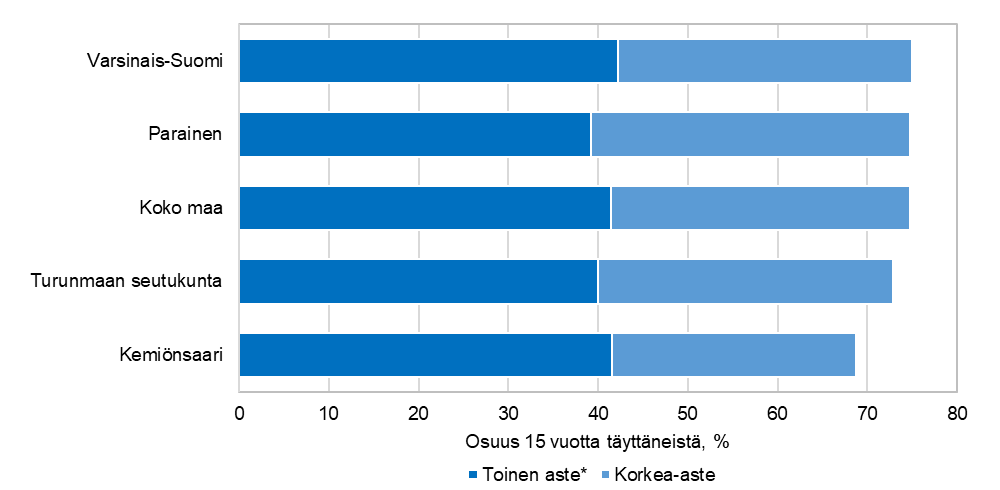 *Sisältää erikoisammattikoulutusasteen
Vuoden 2023 aluerajat 
Lähde: Tilastokeskus
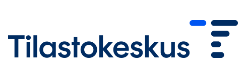